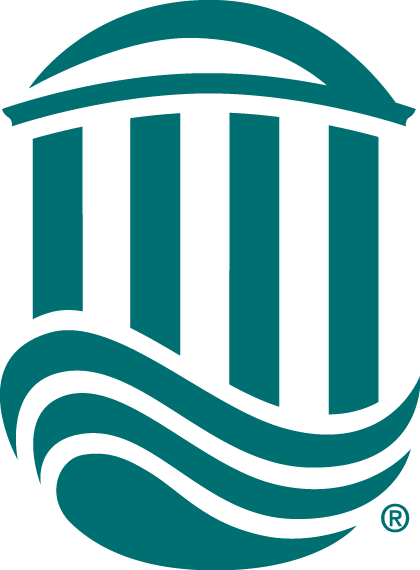 Your text here
Coastal Carolina University